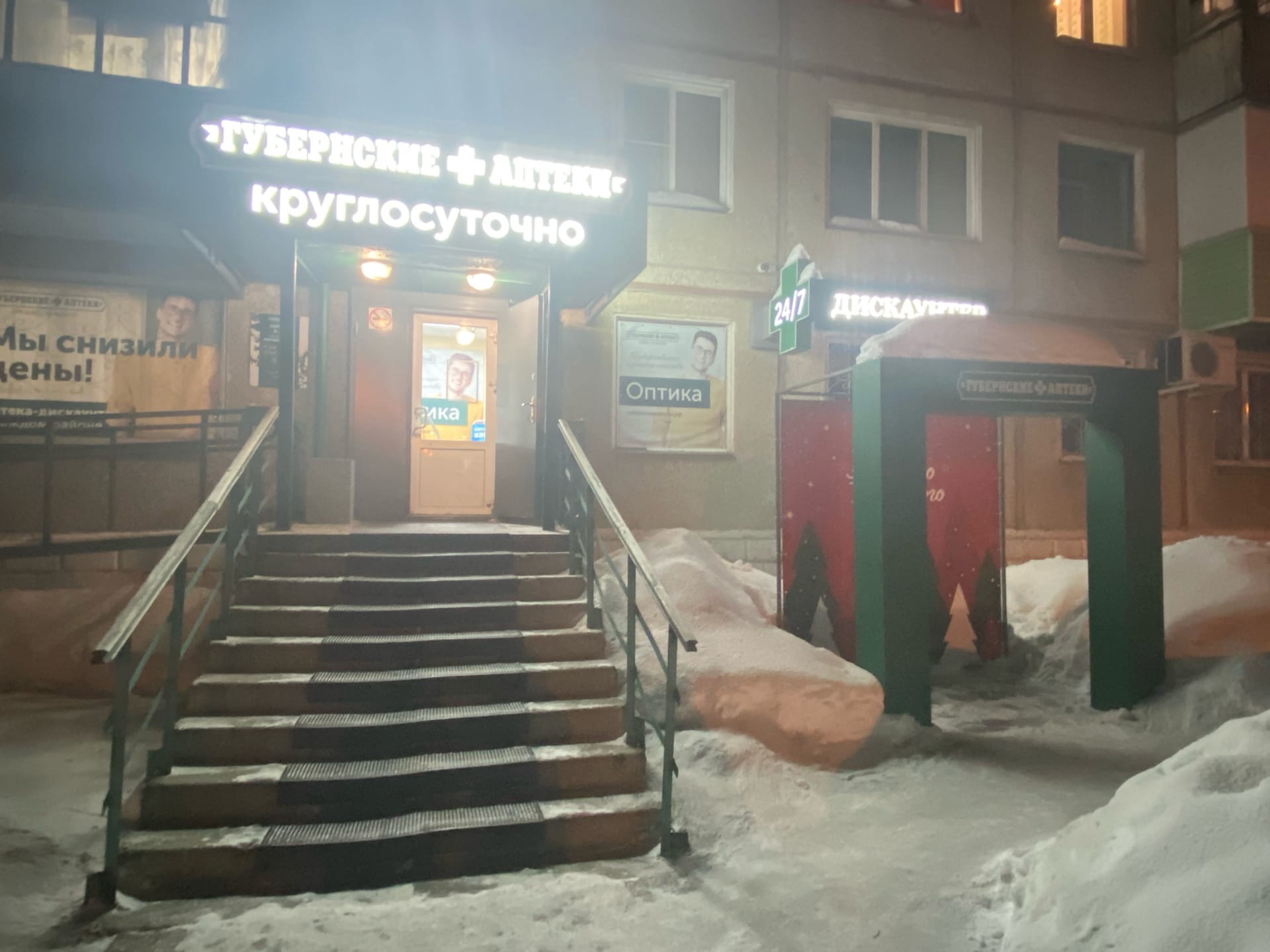 Тамбур
Торговый зал
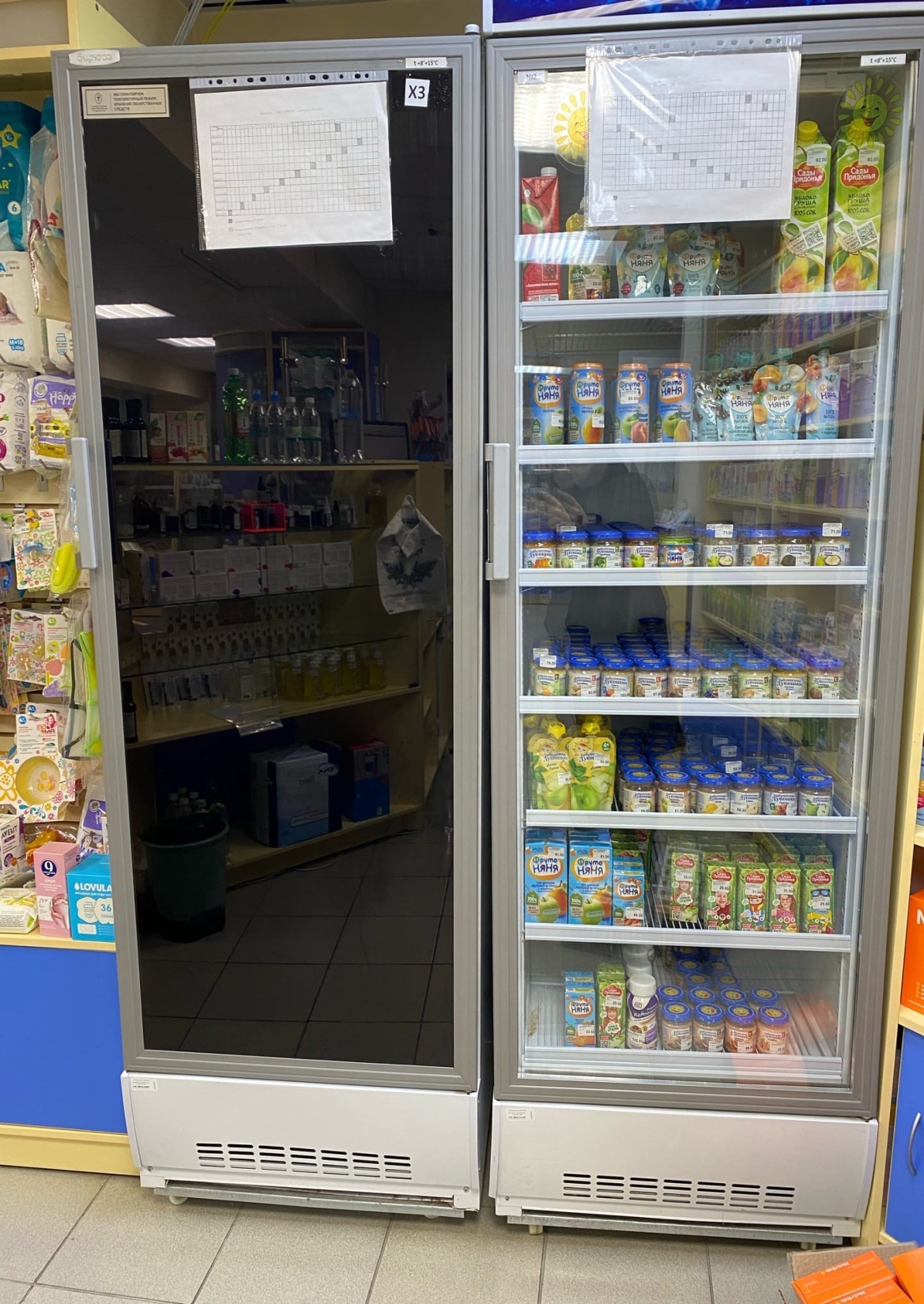 Шкафы для хранения ЛС
Для интернет заказов
Шкафы для хранения ЛС
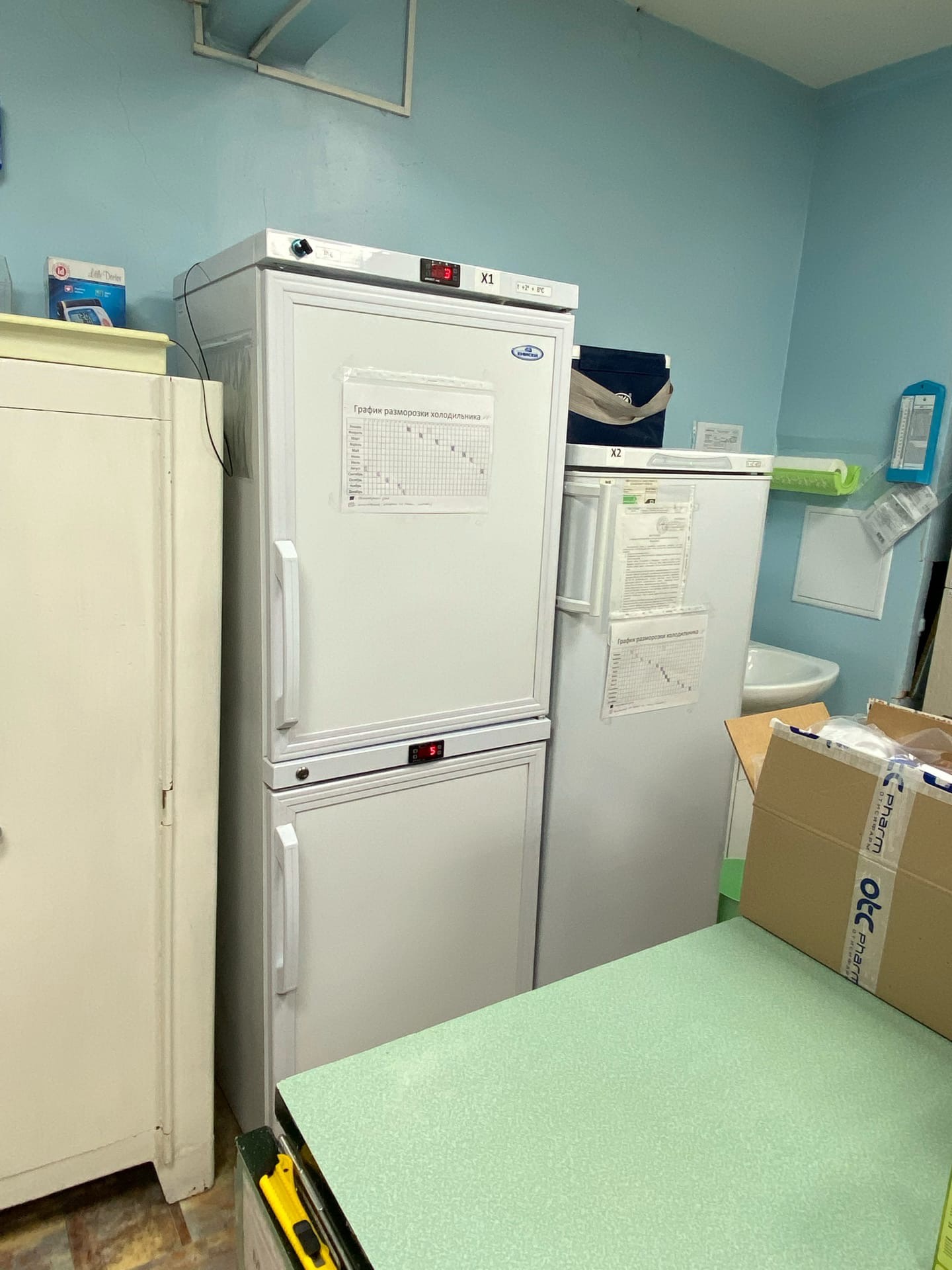 Место хранения для сильнодействующих
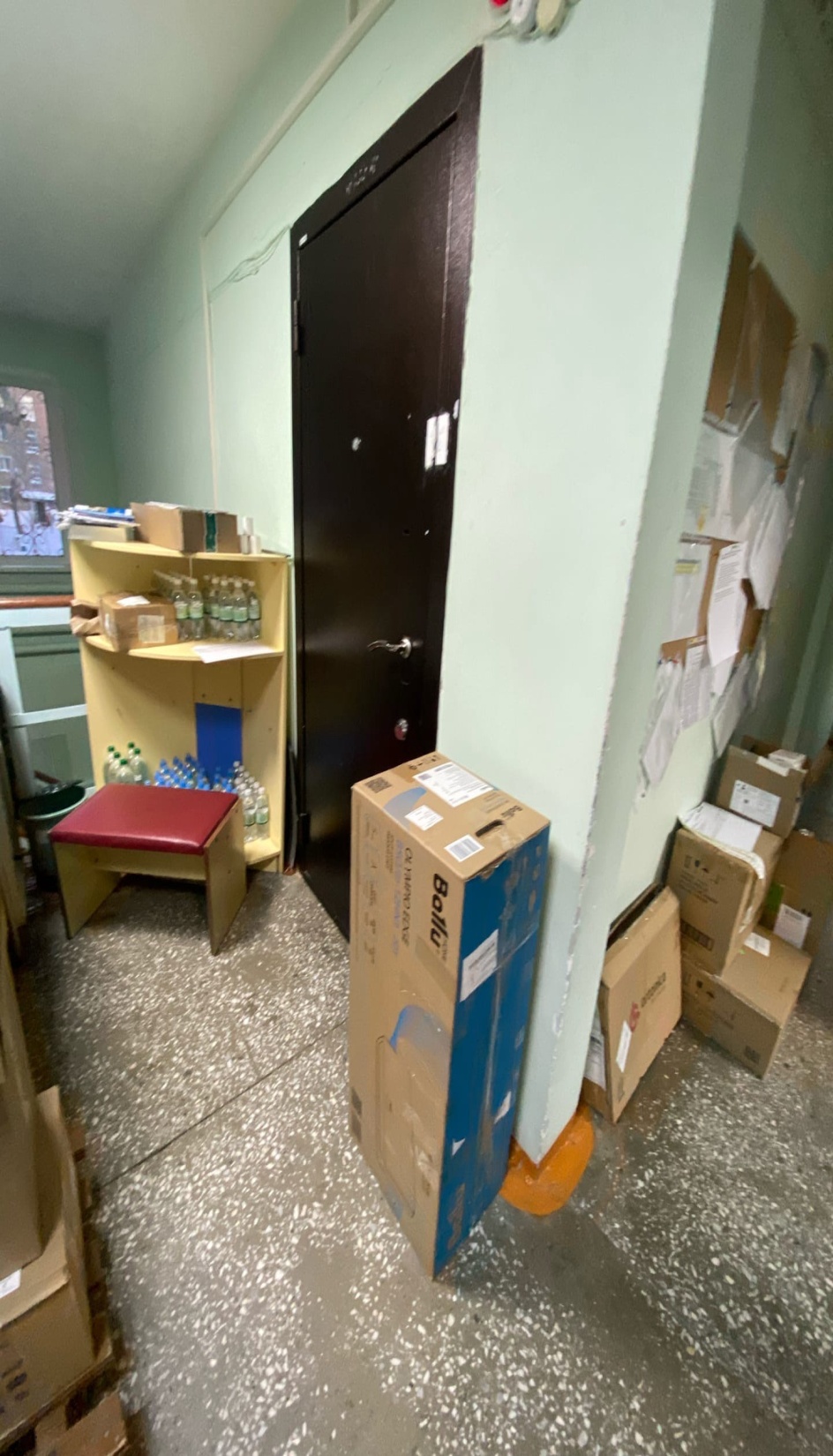 Зона приемки товара
Бады
Резиновые изделия
Перевязочный материал
шприцы
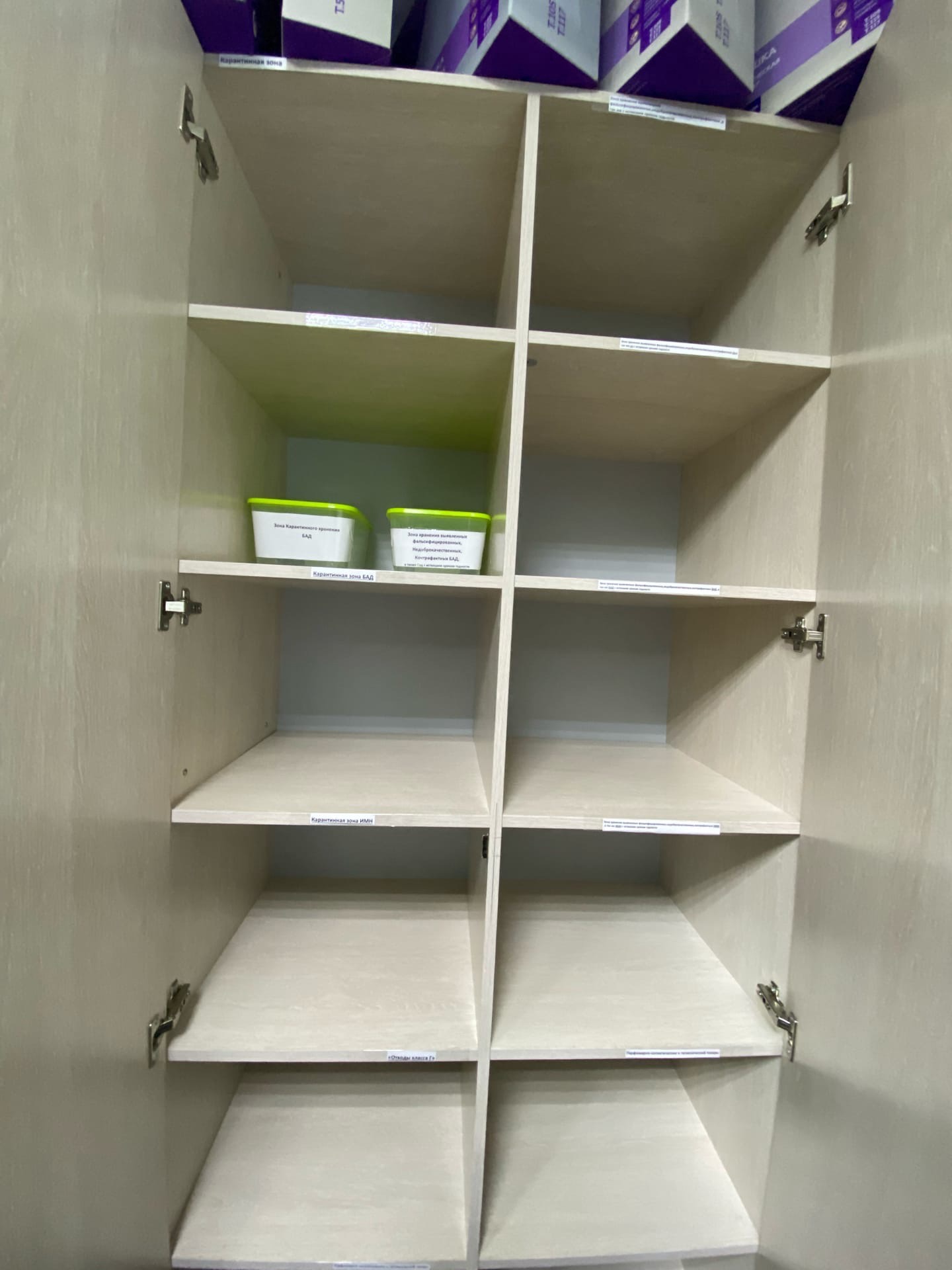 Зоны хранения несоответствующего товара
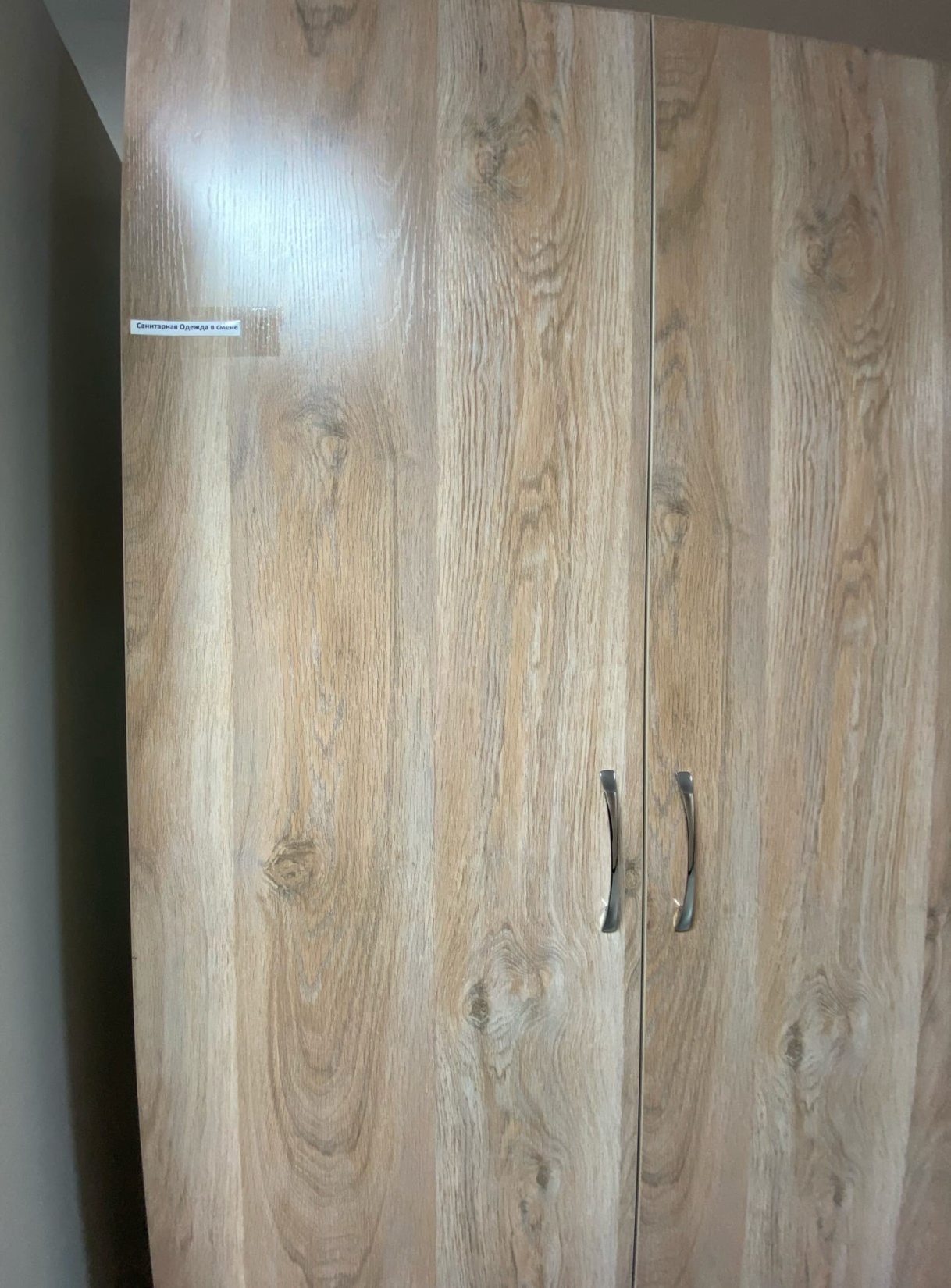 Санитарная одежда в смене
Чистая санитарная одежда
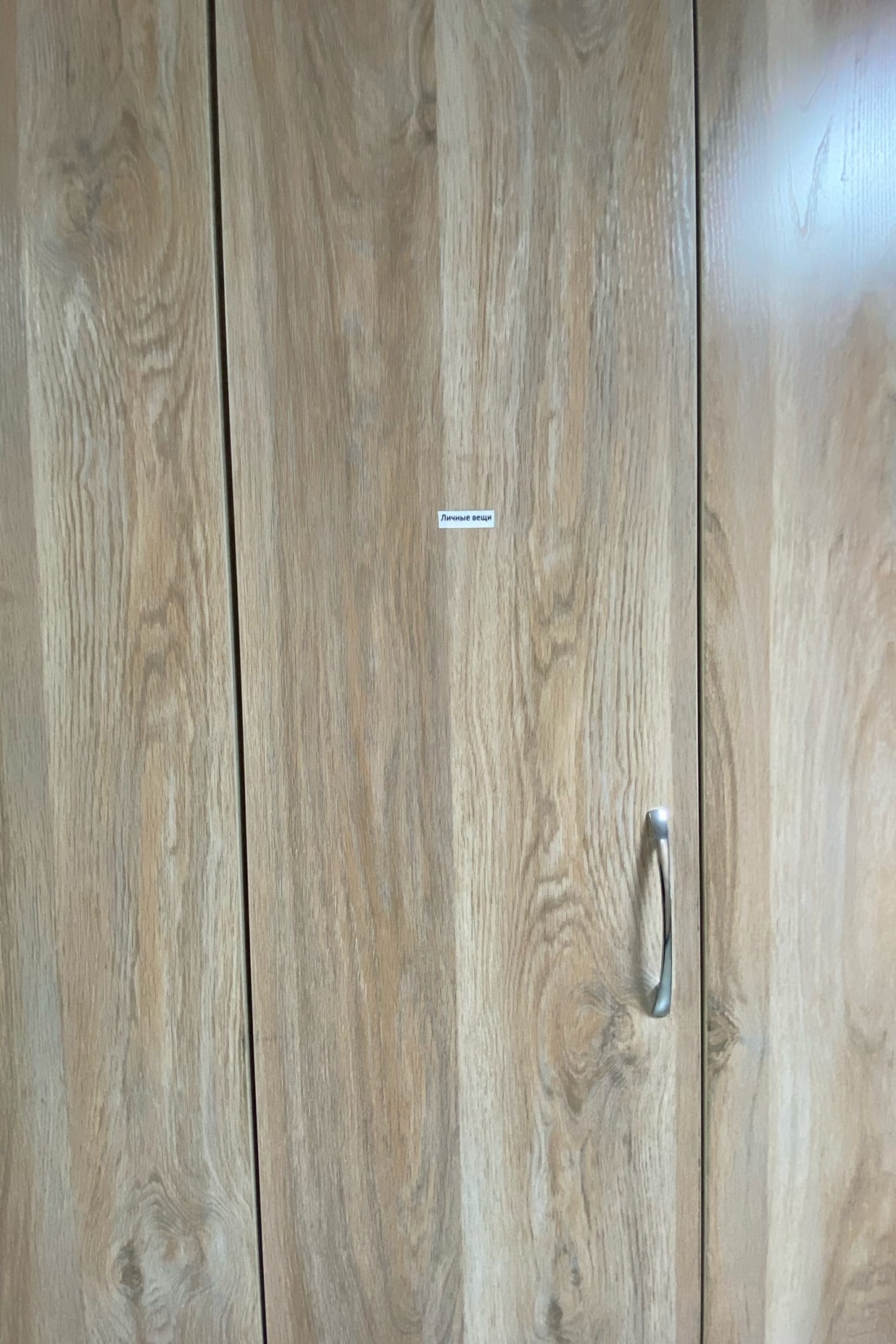 Для верхней одежды
Личные вещи
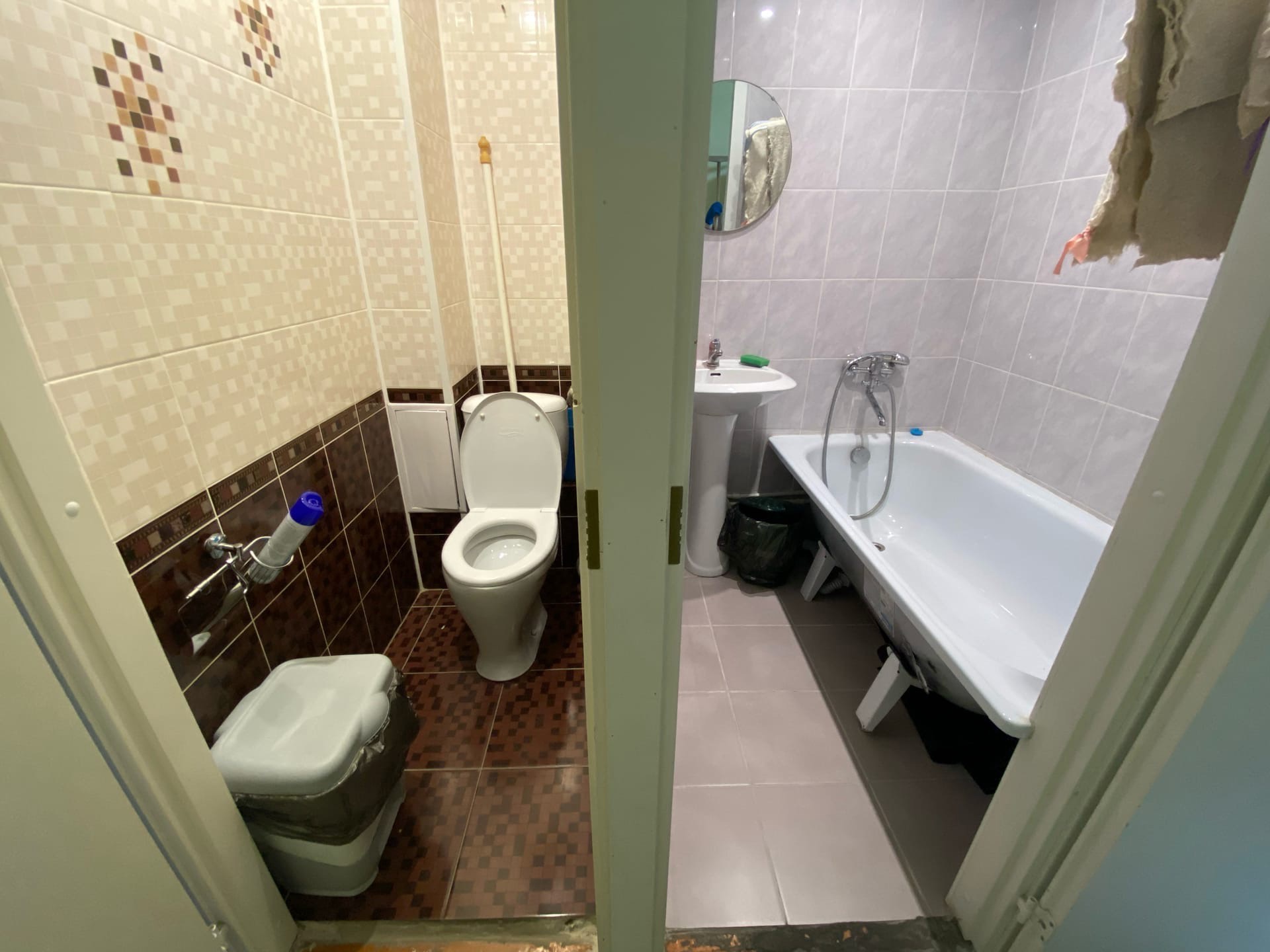 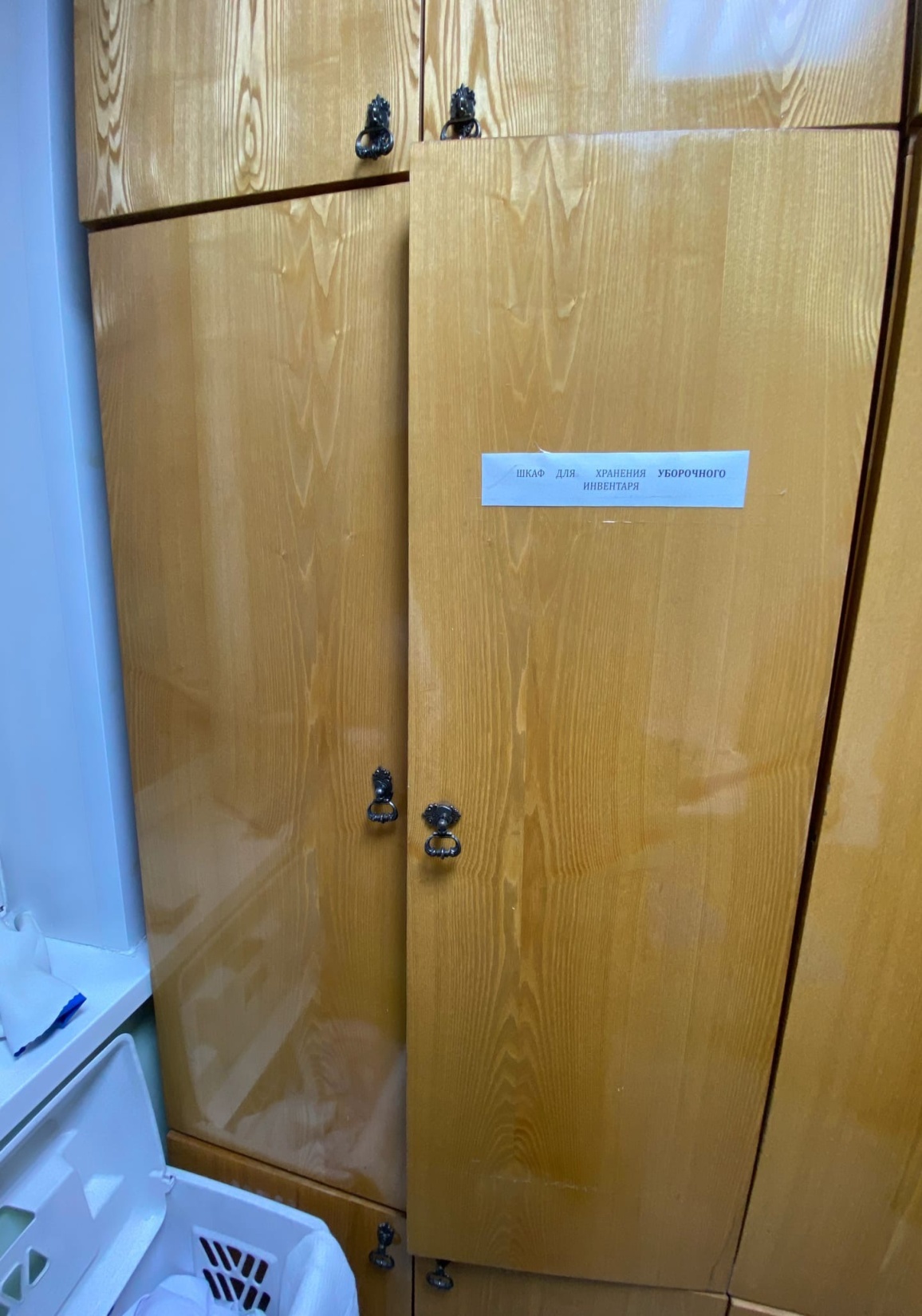 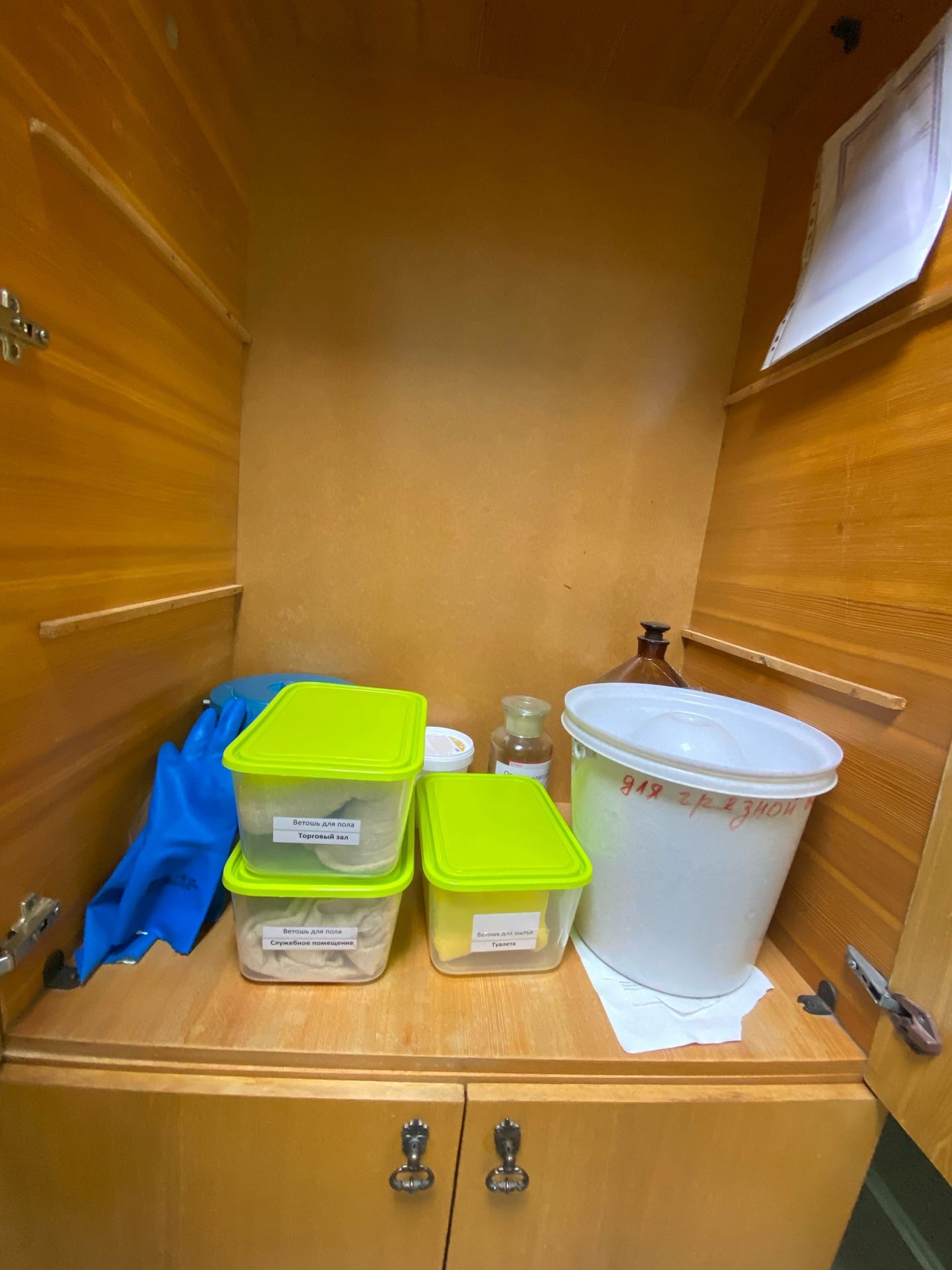 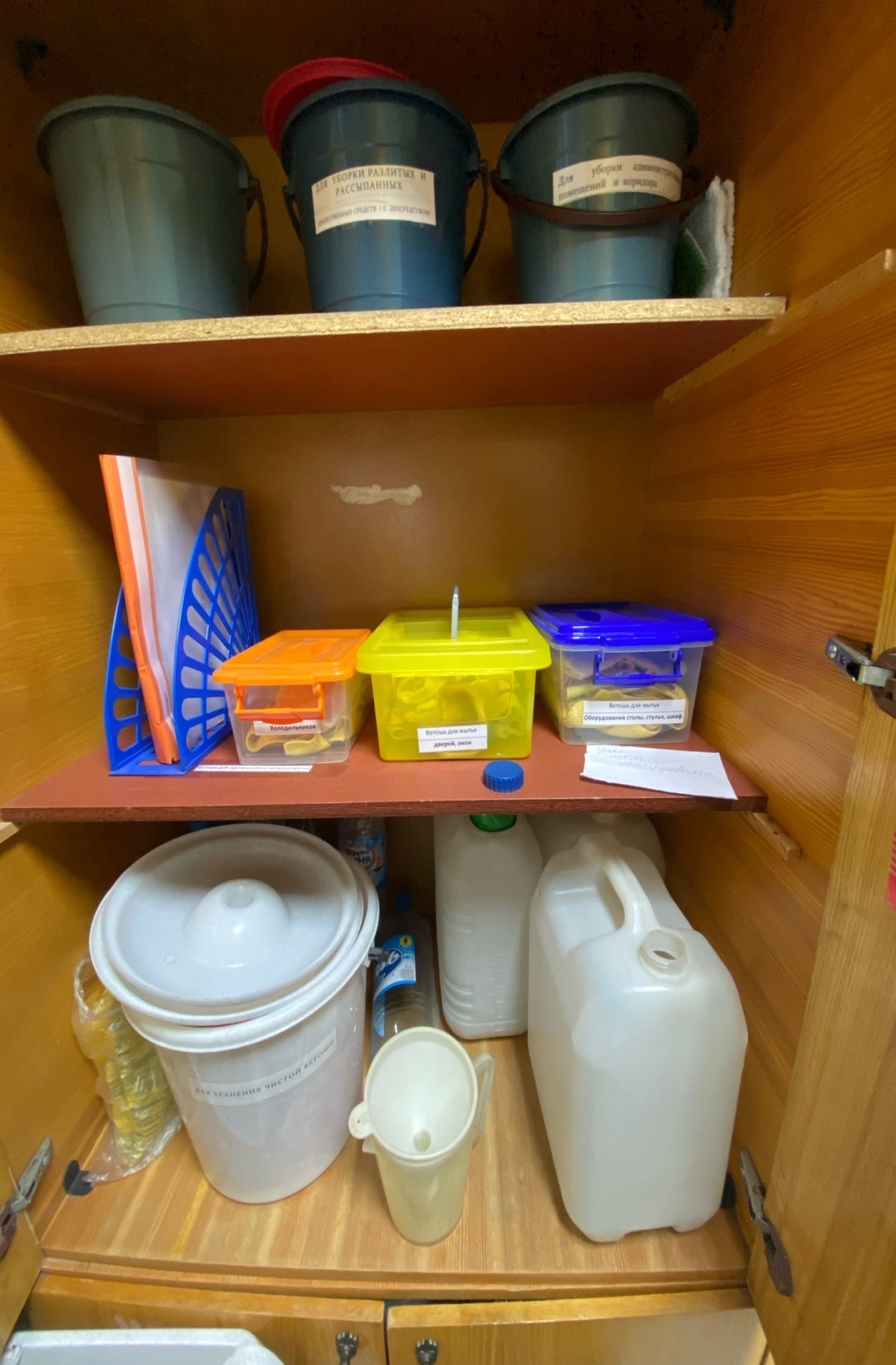